Rencontre sportive CM2 / 6eCHORIER – ANTHOARD – FANTIN LATOUR
Bilan écrit par Emmy .F et Mathis.B
CM1-CM2 Mme Barthelet Ecole Nicolas Chorier
Atelier 1: Chasse plot but
But de l’atelier  chasse plot but :

Marquer le plus de but en sautant à pieds joints
Atelier 2: Lancer vortex
But de l’atelier lancer de vortex : 
Marquer le plus de buts possibles en lançant un vortex  d’un certain endroit. Plus on lance loin, plus on a de points.
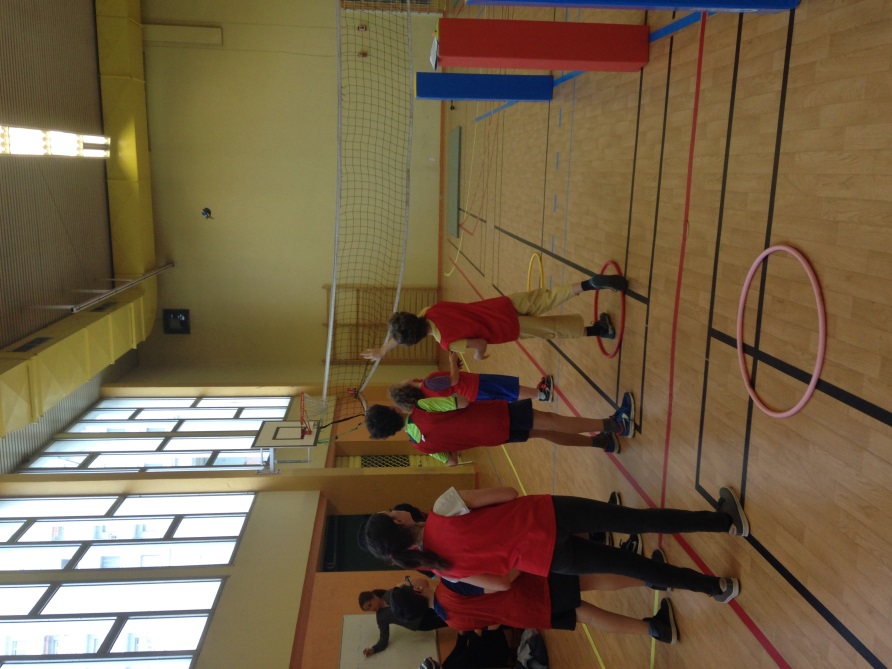 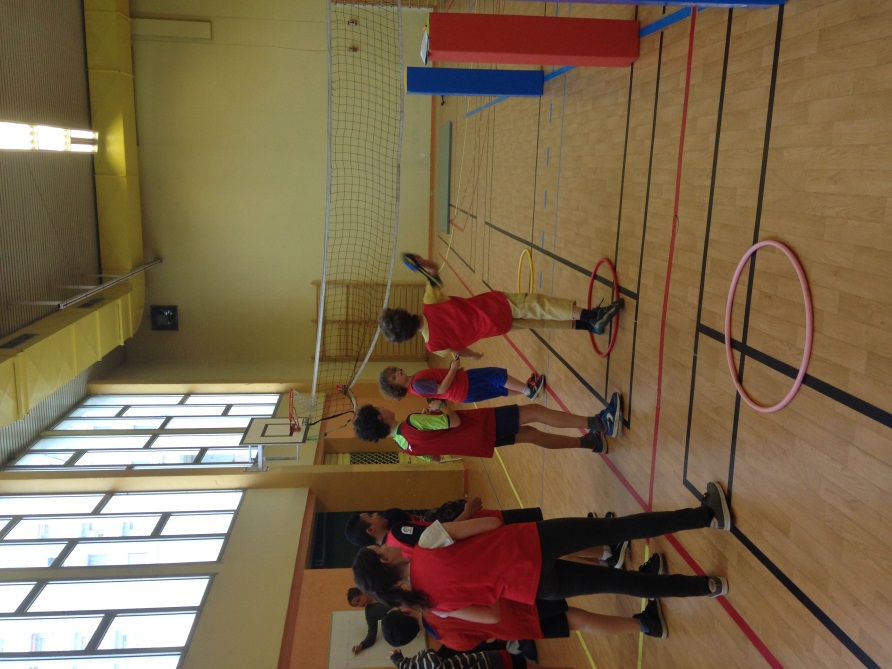 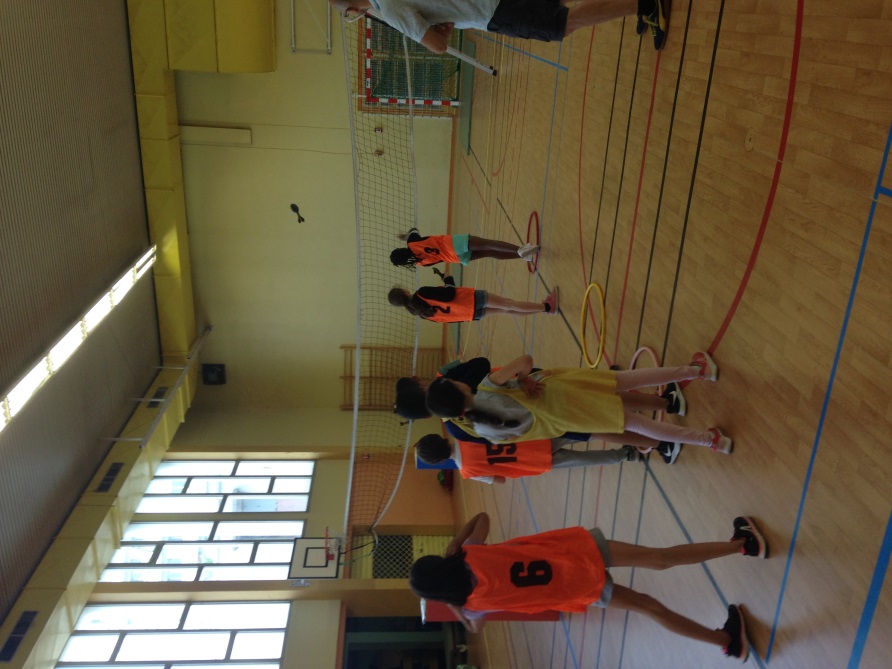 Il fallait lancer le vortex au dessus du filet et il devait atterrir sur un tapis vert derrière le filet.
Atelier 3: Relai
But de l’atelier relai :
Quel qu’un avait un  témoin  et devait courir jusqu’à la prochaine 
personne de son équipe. La première  équipe qui arrivait à faire un tour complet gagnait.
Atelier 4: Saut à la perche
But de l’atelier saut à la perche :
Tu tiens une perche et il faut que tu te suspendes à bout de bras pour aller le plus loin possible. 
Tu pars d’un banc ou d’une caisse.